The Father of Radio Broadcasting
Reginald Fessenden
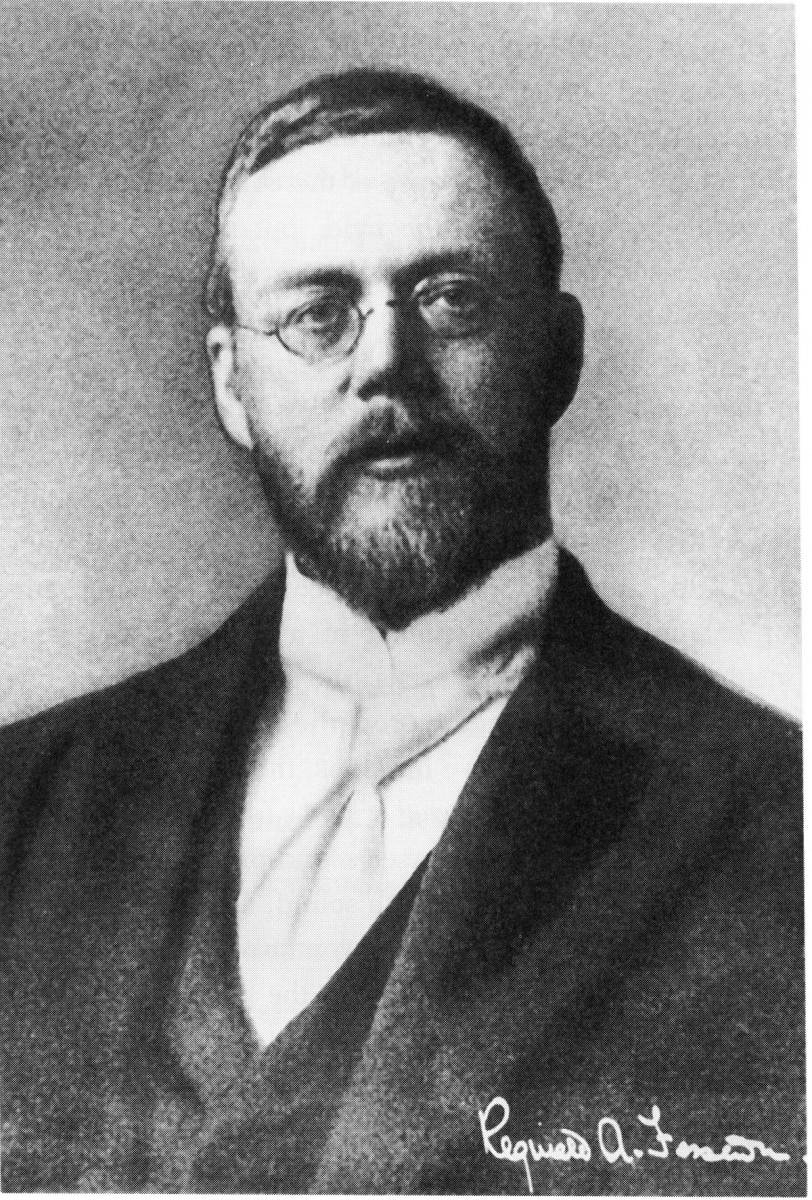 First two-way Transatlantic radio telegraph (spark) 1906
Pioneered Continuous-Wave Transmission and Heterodyne Reception.
Alexanderson Alternator
First Credible Voice Broadcasts - 1906
Reginald Aubrey Fessenden
(1866-1932)
Damped Waves:
 Produced by spark-gap transmitters. 
 Each spark discharge causes the RF tuned circuit to ring like a bell or plucked string.
 Each pulse dies away.
 The carrier wave is inherently amplitude-modulated at the spark frequency.
 At the receiver, detection in easily accomplished with a simple rectifier.
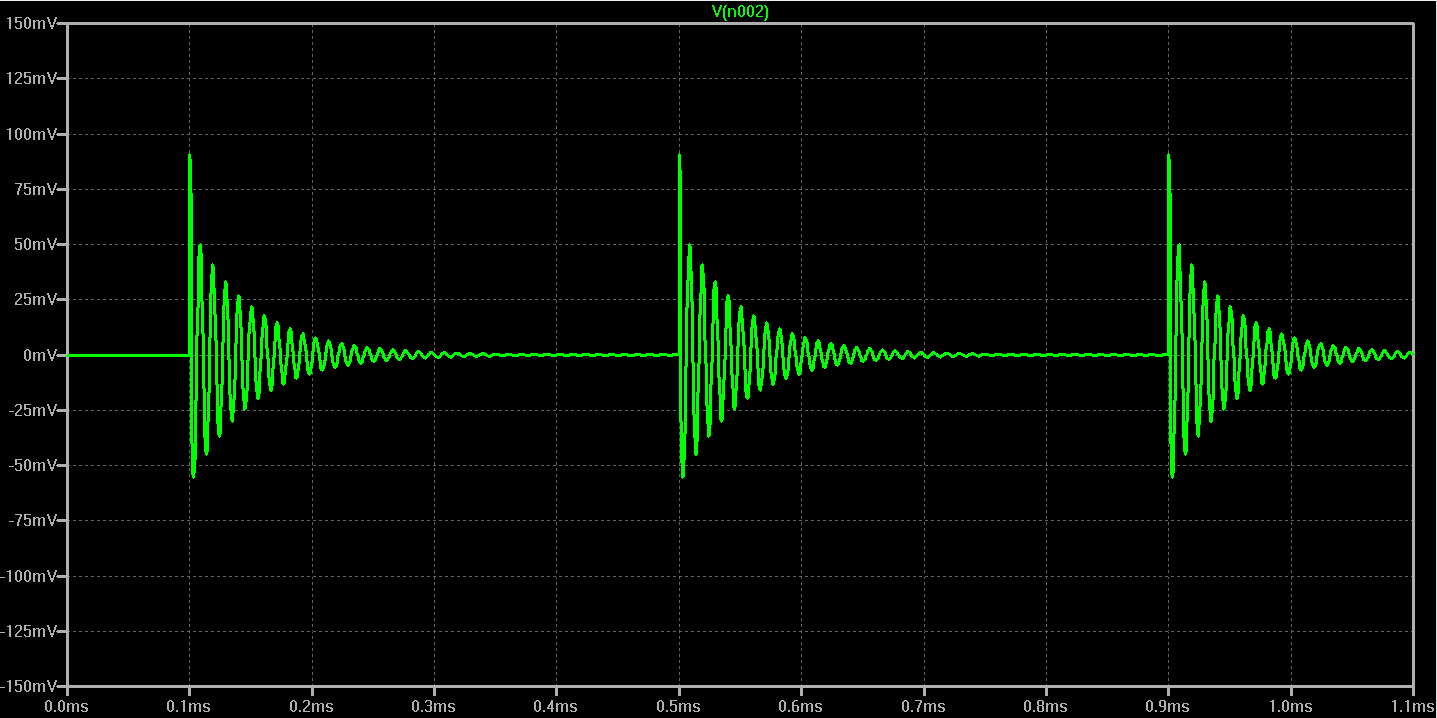 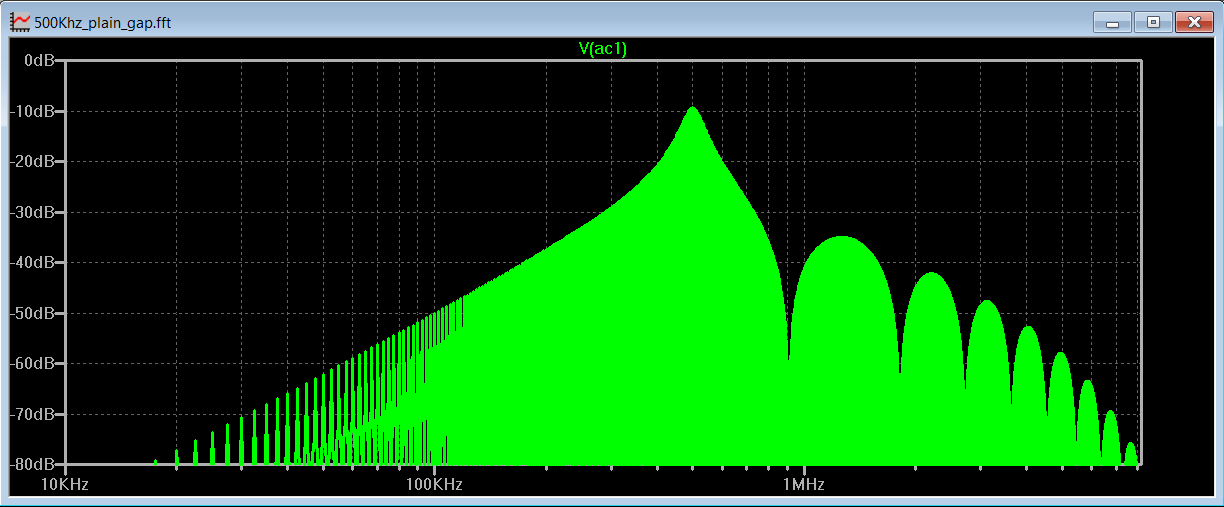 10 KHz
100 KHz
500 KHz
1 MHz
10 MHz
Frequency Domain ->
Very wide bandwidth
Time Domain ->
7/31/2020
Al Klase – N3FRQ - 2016
Continuous Waves:
 Greater efficiency due to narrow bandwidth.
 Produced by:
 High-Frequency rotating machinery, e.g.the Alexanderson Alternator
 Poulsen Arc Converter
 Vacuum-Tube or Solid-State Oscillators
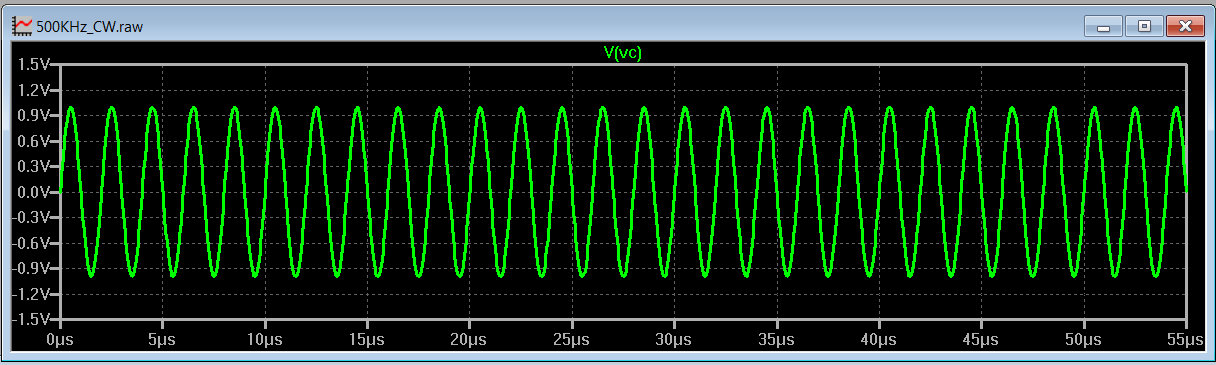 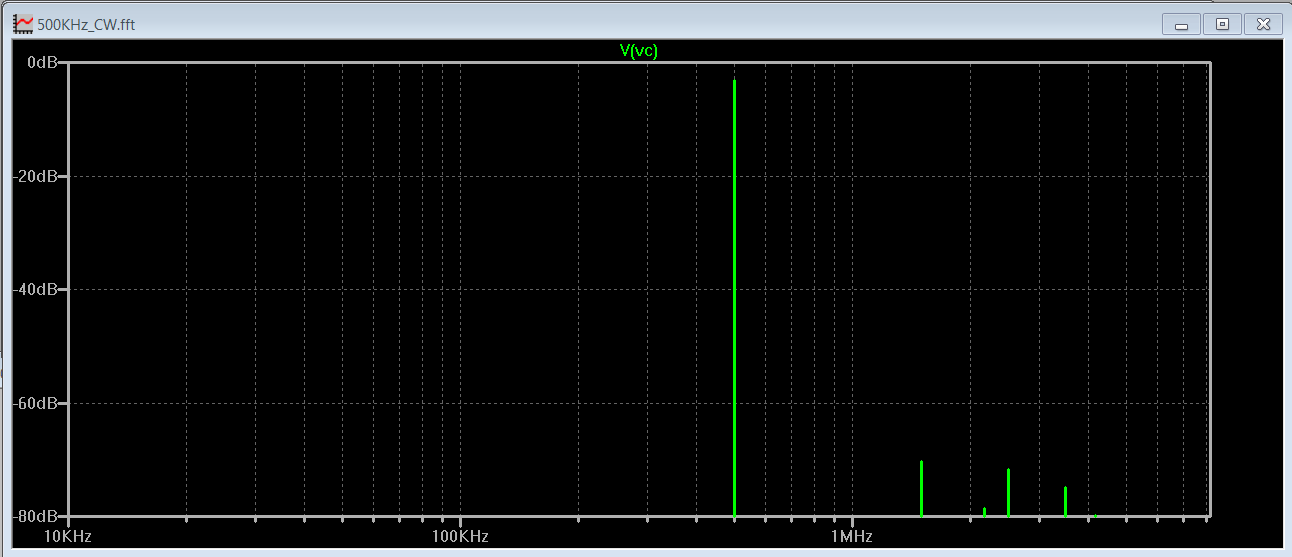 Time Domain ->
Frequency Domain ->
7/31/2020
Al Klase – N3FRQ - 2016
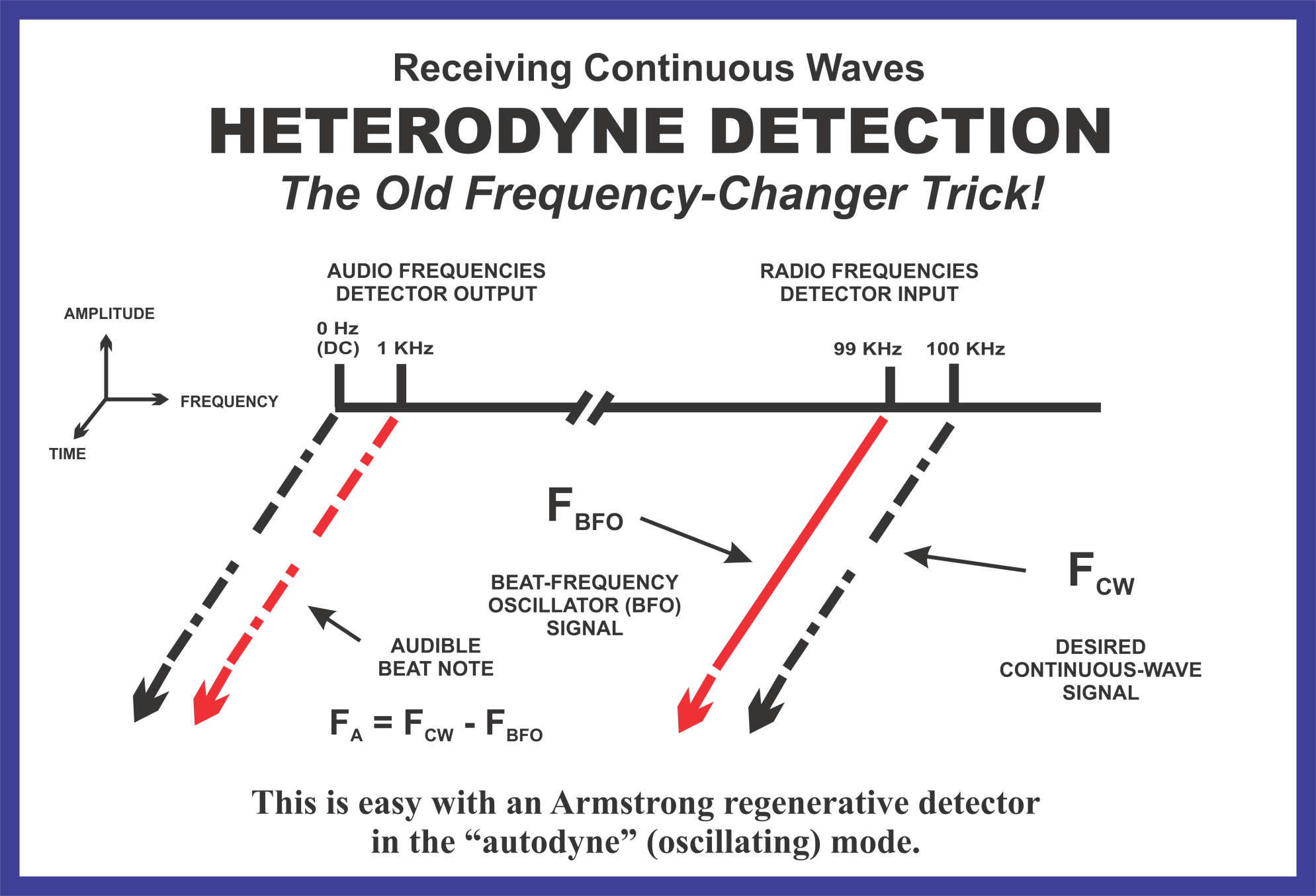 Alexanderson Alternator Continuous-Wave Transmitter
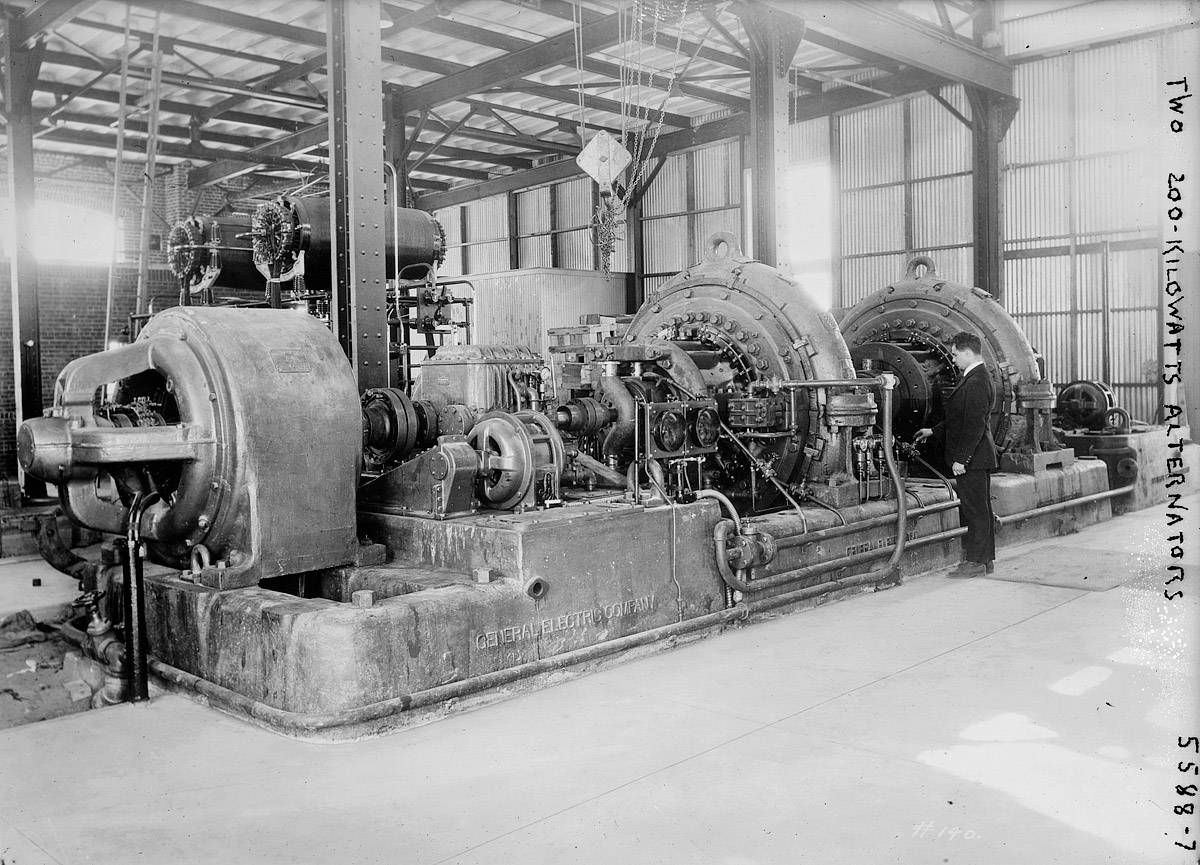 AC Motor (left) turns high-frequency alternator (center) producing 200 KW in the frequency range of 15 – 30 KHz.
7/31/2020
Al Klase – N3FRQ - 2016
Poulsen Arc Continuous-Wave Transmitter
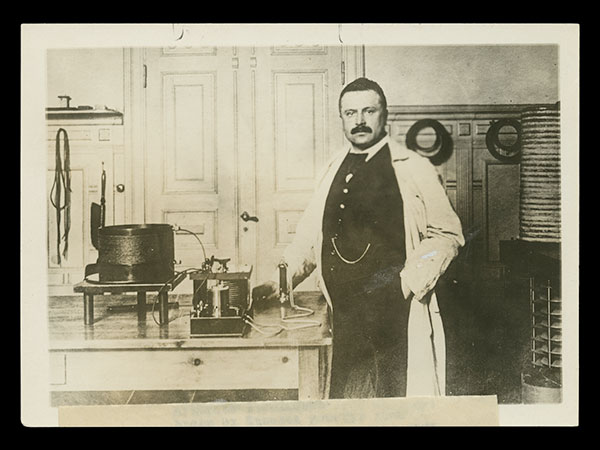 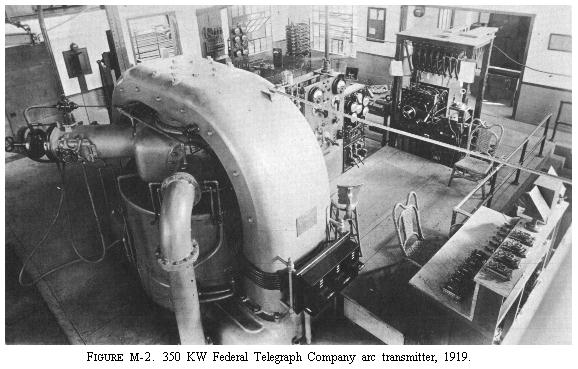 Vladimir Poulsen with small arc converter.
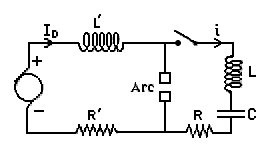 350 KW Federal Telegraph Co. Arc Transmitter - 1919
The DC arc has negative resistance causing the LC circuit to oscillate.
7/31/2020
Al Klase – N3FRQ - 2016